КОДЕКС ДЕЛОВОЙ ЭТИКИАКЦИОНЕРНОГО ОБЩЕСТВА «ЦЕНТР РАЗВИТИЯ ТРУДОВЫХ РЕСУРСОВ»
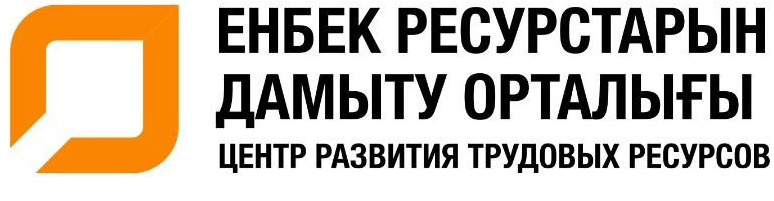 МИССИЯ ОБЩЕСТВА
содействие в создании условий для развития эффективного рынка труда и                                                                                                 повышения качества представляемых государственных услуг в социально-трудовой сфере
КОРПОРАТИВНЫЕ ЦЕННОСТИ ОБЩЕСТВА

   законность и справедливость – соблюдение законов, общепринятых принципов, положений Устава;
   компетентность и профессионализм - стремления к постоянному самосовершенствованию;
  честность и открытость - честное ведение дел;
  ответственность - исполнение взятых на себя обязательств;
  уважение ценностей и достоинств личности - честное и справедливое отношение; 
  патриотизм - во благо процветания государства, его настоящего и будущего;
  единый «командный» дух - отношения внутри коллектива на основе доверия, взаимопонимания и взаимопомощи.
ПРИНЦИПЫ ПОВЕДЕНИЯ РАБОТНИКОВ ОБЩЕСТВА

   порядочность – честность в профессиональных и деловых отношениях;
   объективность – не допускать предвзятости, конфликта интересов;
   профессиональная компетентность  - стремление к профессиональному развитию, повышению квалификации;
   уважение – к партнерам и коллегам, правам и законным интересам граждан; 
   сотрудничество и результативность - работа в сплоченной команде; 
   конфиденциальность - ответственное отношение к конфиденциальной информации;
   приверженность принципам поведения – соблюдение основных ценностей и принципов Общества.
НОРМЫ ДЕЛОВОЙ ЭТИКИ
Обязательства Работника перед Обществом:
6) соблюдать установленные законами Республики Казахстан ограничения и запреты;
7) соблюдать общепринятые морально-этические нормы, проявлять вежливость и корректность в обращении с коллегами и гражданами;
8) обеспечивать законность при осуществлении служебных обязанностей;      
9) соблюдать деловой этикет и правила официального поведения;      
10) противостоять проявлениям коррупции.
1) соблюдать трудовую дисциплину;
2) ставить интересы Общества выше личных интересов;
3) внешний вид работника при исполнении им служебных обязанностей должен соответствовать общепринятому деловому стилю, который отличают официальность, сдержанность, аккуратность;
4) обеспечивать сохранность имущества Общества;
5) информировать непосредственного руководителя о наличии, возникновении рисков, которые могут повлечь потери для Общества;